Chapter  11

We are going to look at chapter 11

As you read it make a list of bullet point instructions that you would include in a ‘how to survive in the Hunger Games’ leaflet.
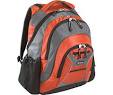 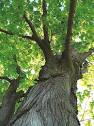 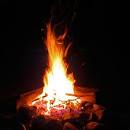 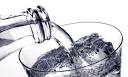 Your Task
Imagine you have the job of giving advice to the tributes.

You decide to create a leaflet about the Hunger Games – entitled: What are The Hunger Games? A Guide to Survive.

What is the purpose of this writing?